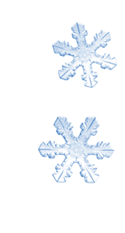 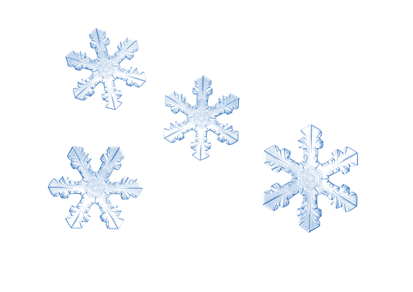 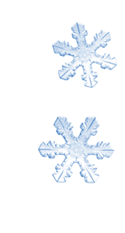 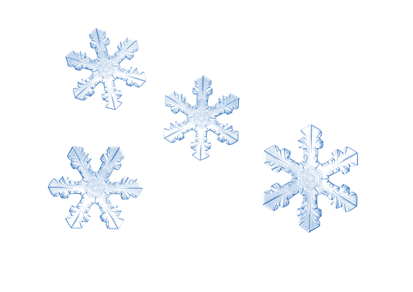 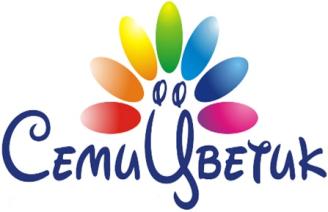 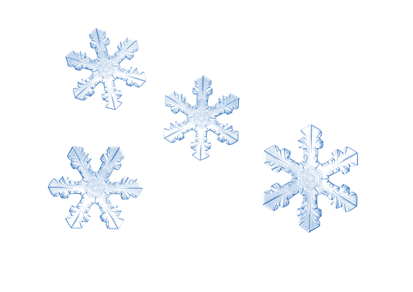 Здравствуйте, уважаемые гости!
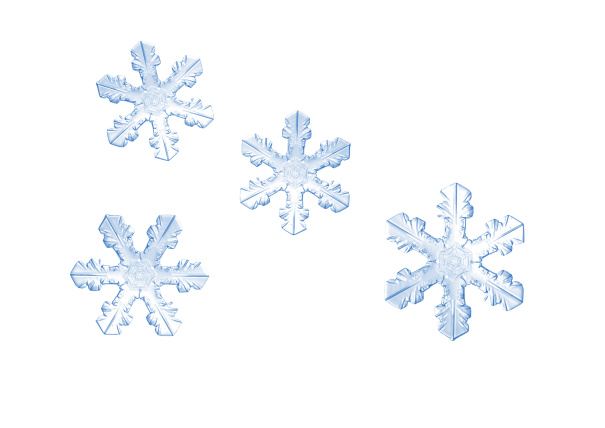 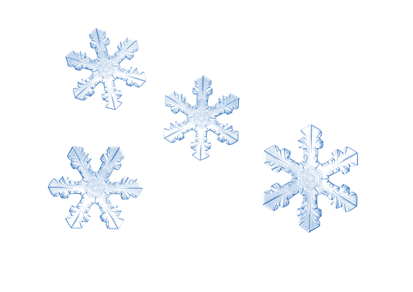 Спорт нам плечи расправляет,
Силу, ловкость нам дает.
Он нам мышцы развивает,
На рекорды нас зовет!
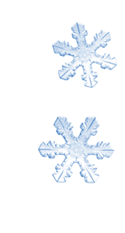 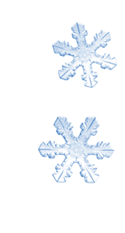 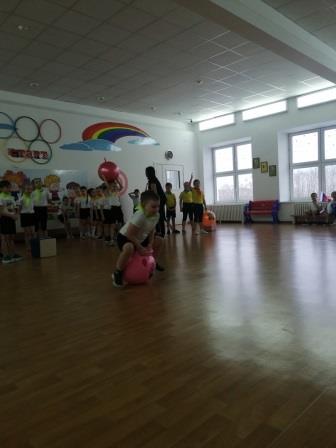 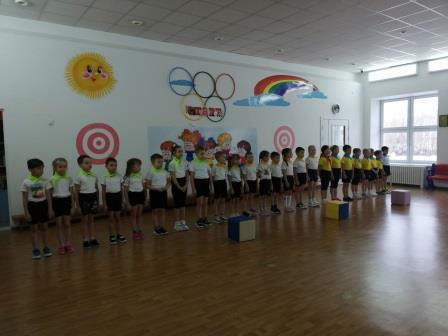 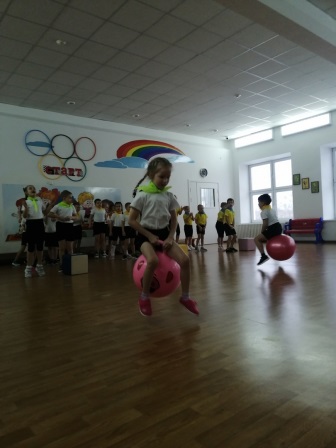 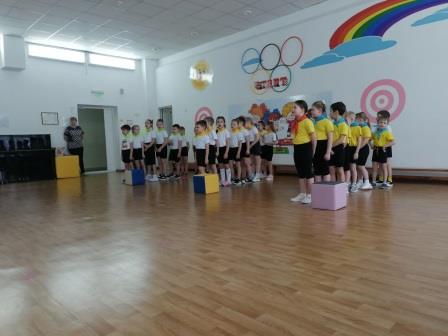 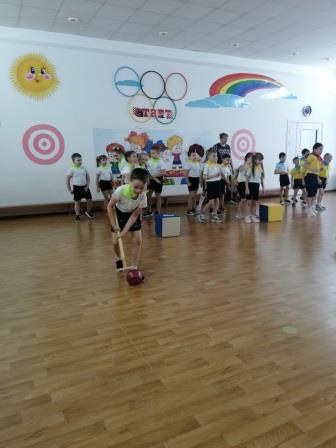 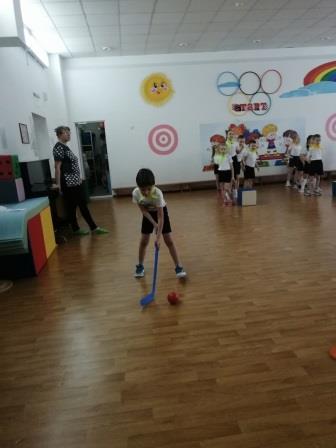 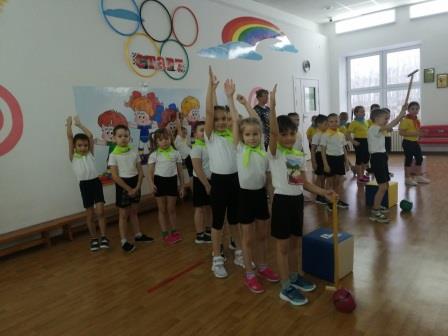 Мой сосед-утюг, а подружка-кружка.
Вместе играем – смекалку развиваем!
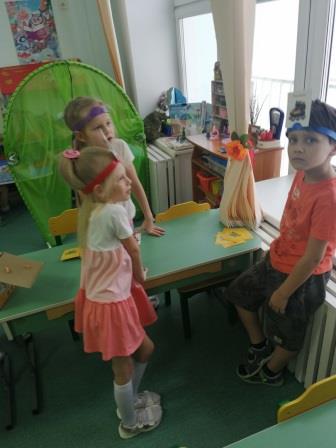 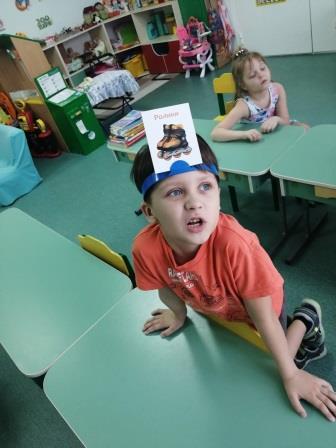 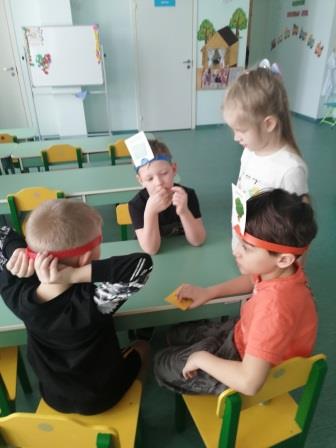 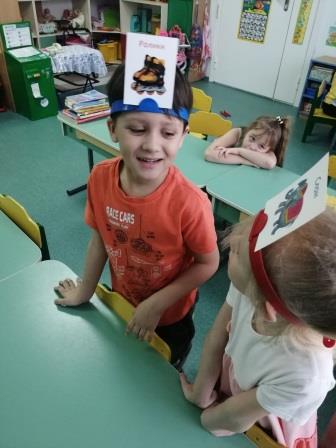 Рисуем портреты любимых пап…
Удивительное лазерное шоу!
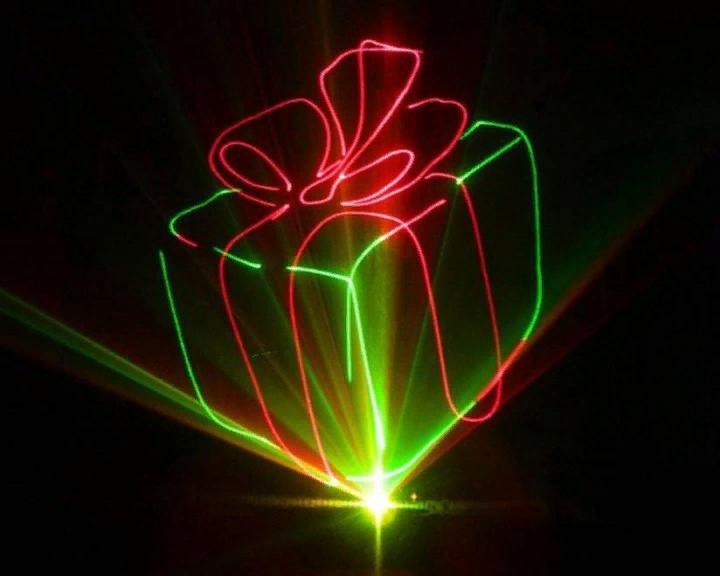 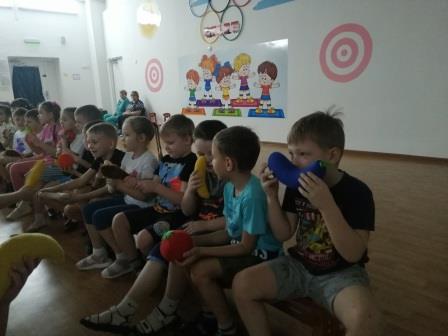 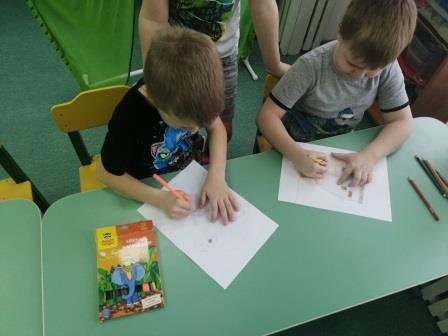 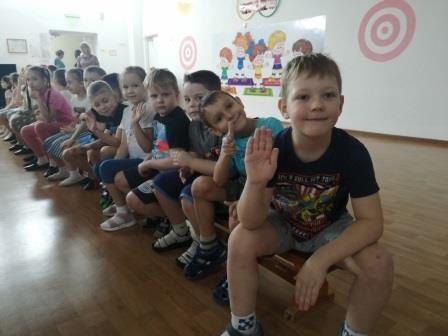 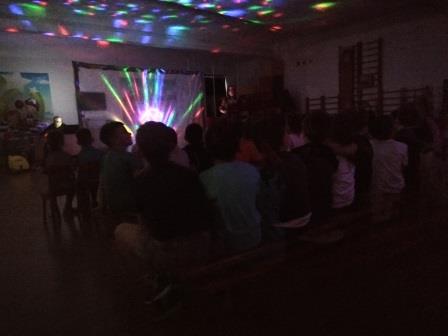 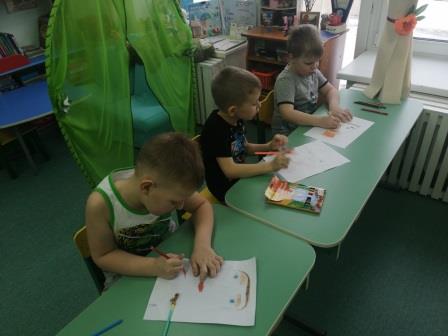 Зимние забавы
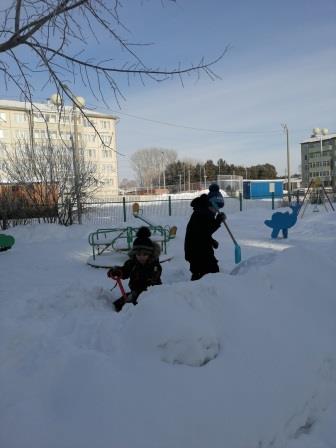 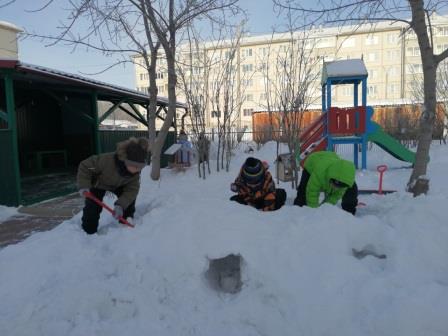 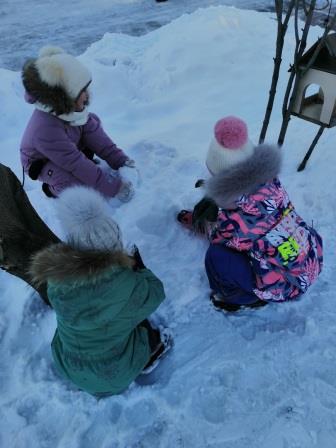 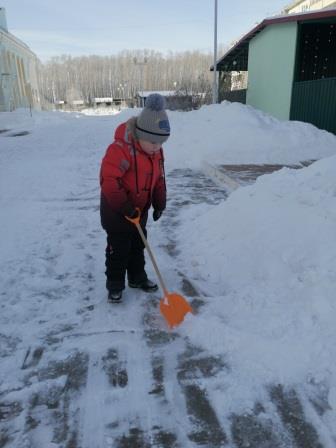 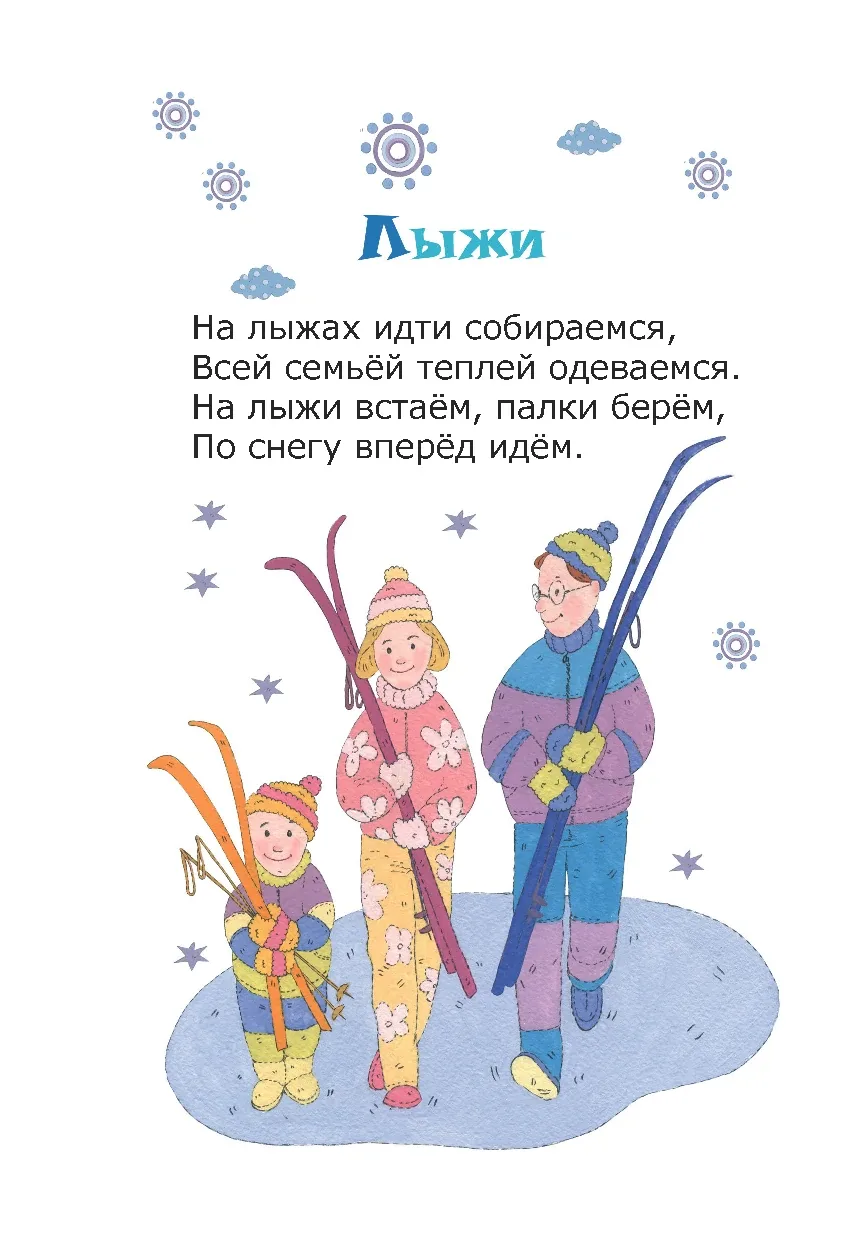 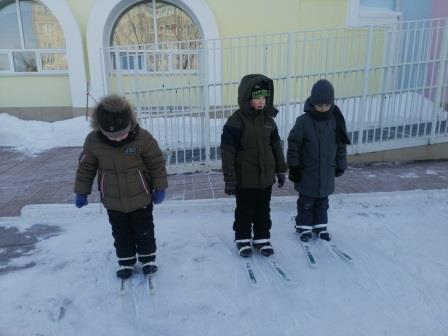 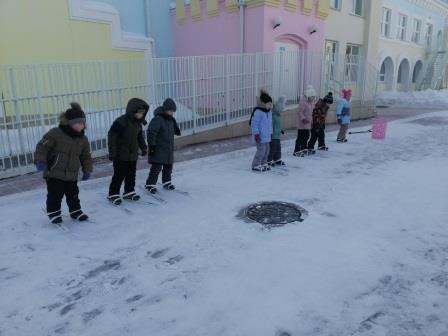 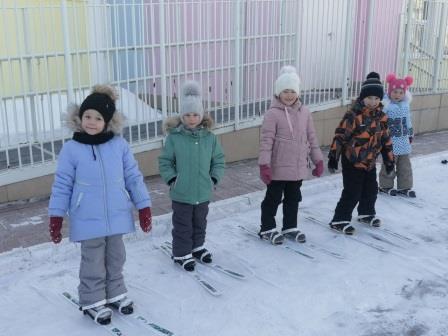 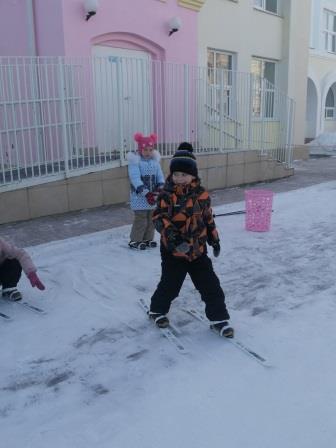 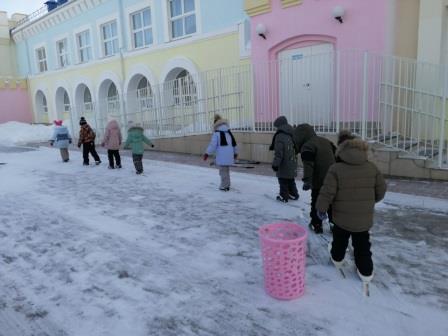 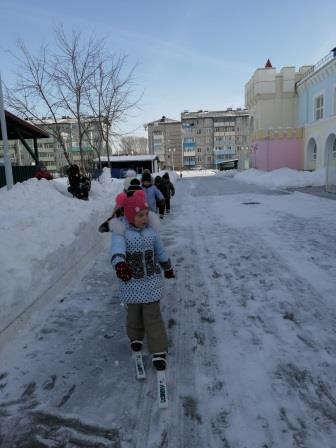 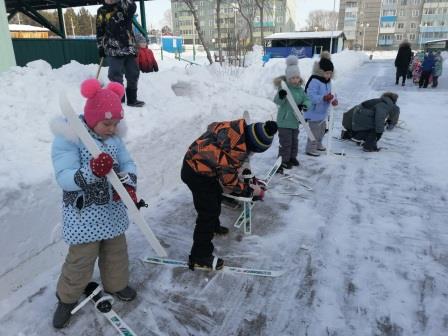 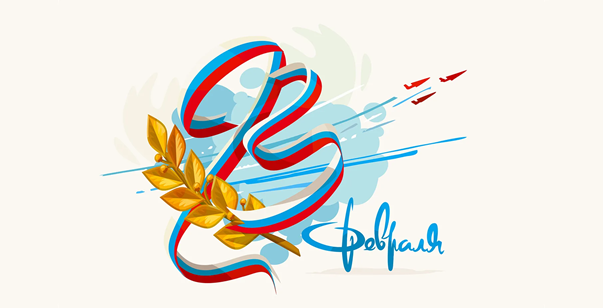 Как Нюша и Крош в армию собирались!
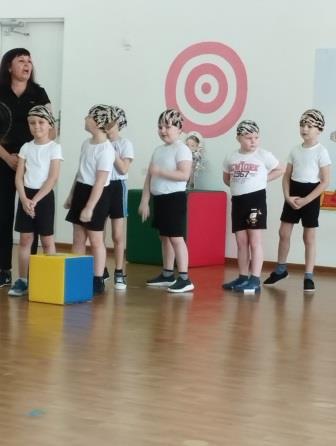 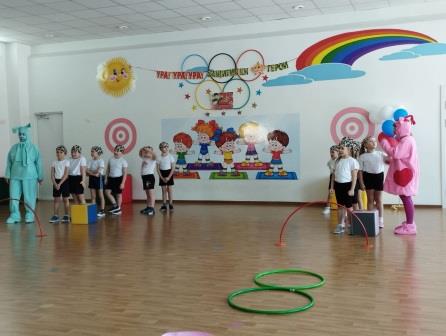 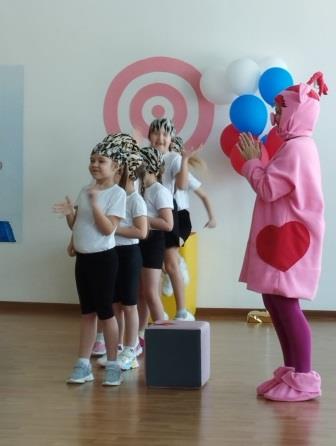 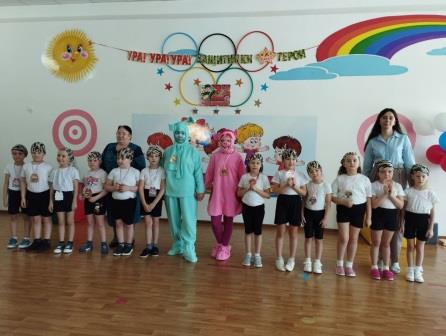 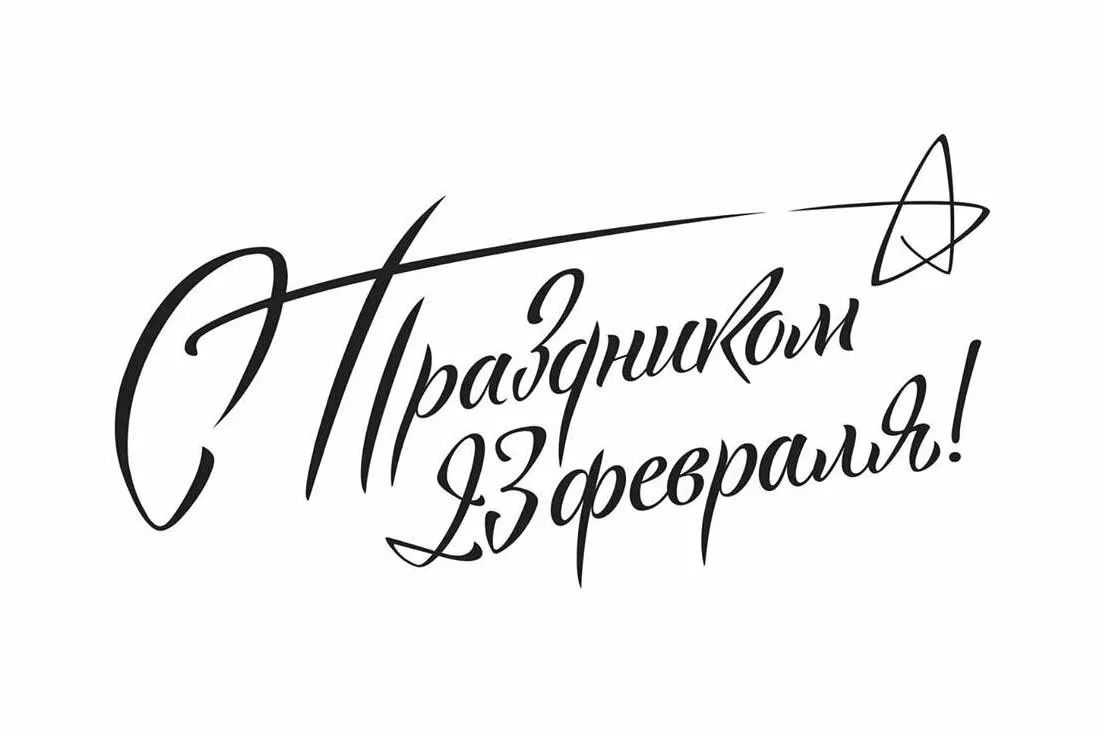 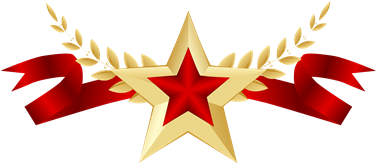 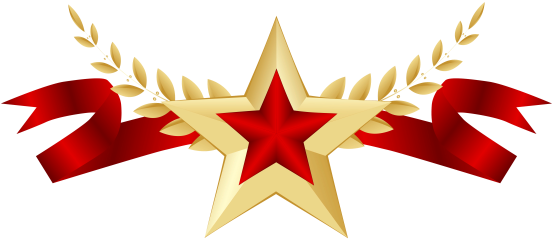